Поведение детей дошкольного возраста с интеллектуальными нарушениями
«…Норовистые дети похожи на розы – им нужен особый уход.
И иногда поранишься о шипы, чтобы увидеть их красоту»
Мэри Ш. Курчинка
ГИПЕРАКТИВНЫЕ ДЕТИ
Основные проявления гиперактивности можно разделить на три блока:
Дефицит активного внимания:
1. Непоследователен, трудно долго удерживать внимание.
2. Не слушает, когда к нему обращаются.
3. С большим энтузиазмом берется за задание, но так и не заканчивает его.
4. Испытывает трудности в организации.
5. Часто теряет вещи.
6. Избегает скучных и требующих умственных усилий заданий.
7. Часто бывает забывчив.
Двигательная расторможенность
1. Постоянно ерзает.
2. Проявляет признаки беспокойства (барабанит пальцами, двигается в кресле, бегает, забирается куда-либо).
3. Спит намного меньше, чем другие дети, даже во младенчестве.
4. Очень говорлив.
Импульсивность
1. Начинает отвечать, не дослушав вопроса.
2. Не способен дождаться своей очереди, часто вмешивается, прерывает.
3. Плохо сосредоточивает внимание.
4. Не может дожидаться вознаграждения (если между действием и вознаграждением есть пауза).
5. Не может контролировать и регулировать свои действия. Поведение слабо управляемо правилами.
6. При выполнении заданий ведет себя по-разному и показывает очень разные результаты. (На некоторых занятиях ребенок спокоен, на других — нет).
АГРЕССИВНЫЕ ДЕТИ
Критерии определения агрессивности. 
Ребенок:
1. Часто теряет контроль над собой.
2. Часто спорит, ругается со взрослыми.
3. Часто отказывается выполнять правила.
4. Часто специально раздражает людей.
5. Часто винит других в своих ошибках.
6. Часто сердится и отказывается сделать что-либо.
7. Часто завистлив, мстителен.
8. Чувствителен, очень быстро реагирует на различные действия окружающих (детей и взрослых), которые нередко раздражают его.
[Speaker Notes: Слово “агрессия” произошло от латинского “agressio”, что означает “нападение”, “приступ”. В психологическом словаре агрессия определяется как мотивированное деструктивное поведение, противоречащее нормам и правилам существования людей в обществе, наносящее вред объектам нападения (одушевленным и неодушевленным), приносящее физический и моральный ущерб людям или вызывающее у них психологический дискомфорт (отрицательные переживания, состояние напряженности, страха, подавленности…)”]
Правила работы с агрессивными детьми
1. Быть внимательным к нуждам и потребностям ребенка.
2. Демонстрировать модель неагрессивного поведения.
3. Быть последовательным в наказаниях ребенка, наказывать за конкретные поступки.
4. Наказания не должны унижать ребенка.
5. Обучать приемлемым способам выражения гнева.
6. Давать ребенку возможность проявлять гнев непосредственно после фрустрирующего события.
7. Обучать распознаванию собственного эмоционального состояния и состояния окружающих людей.
8. Развивать способность к эмпатии.
9. Расширять поведенческий репертуар ребенка.
10. Отрабатывать реагирование в конфликтных ситуациях.
11. Учить брать ответственность на себя.
ТРЕВОЖНЫЕ ДЕТИ
Критерии определения тревожности у ребенка 
1. Постоянное беспокойство.
2. Трудность, иногда невозможность сконцентрироваться на чем-либо.
3. Мышечное напряжение (например, в области лица, шеи).
4. Раздражительность.
5. Нарушения сна.
Можно предположить, что ребенок тревожен, если хотя бы один из указанных критериев постоянно проявляется в его поведении.
[Speaker Notes: Слово “тревожный” отмечается в словарях с 1771 года. Существует много версий, объясняющих происхождение этого термина. Автор одной из них полагает, что слово “тревога” означает трижды повторенный сигнал об опасности со стороны противника.
В психологическом словаре тревожность - это “индивидуальная психологическая особенность, заключающаяся в повышенной склонности испытывать беспокойство в самых различных жизненных ситуациях, в том числе и в таких, которые к этому не предрасполагают”. 
Тревожность не связана с какой-либо определенной ситуацией и проявляется почти всегда. Это состояние сопутствует человеку в любом виде деятельности. Когда же человек боится чего-то конкретного, мы говорим о проявлении страха. Например, страх темноты, страх высоты, страх замкнутого пространства. К. Изард объясняет различие терминов “страх” и “тревога” таким образом: тревога — это комбинация некоторых эмоций, а страх — лишь одна из них.]
Правила работы с тревожными детьми
1. Избегайте состязаний и каких-либо видов работ, учитывающих скорость.
2. Не сравнивайте ребенка с окружающими.
3. Чаще используйте телесный контакт, упражнения на релаксацию.
4. Способствуйте повышению самооценки ребенка, чаще хвалите его, но так, чтобы он знал, за что.
5. Чаще обращайтесь к ребенку по имени.
6. Демонстрируете образцы уверенного поведения.
7. Не предъявляйте к ребенку завышенных требований.
8. Будьте последовательны.
9. Старайтесь делать ребенку как можно меньше замечаний.
10. Используйте наказание лишь в крайних случаях.
11. Не унижайте ребенка, наказывая его.
АУТИЧНЫЕ ДЕТИ
Основные формы проявления аутизма.
Правила работы с аутичными детьми
1. Принимать ребенка таким, какой он есть.
2. Исходить из интересов ребенка.
3. Строго придерживаться режима и ритма жизни ребенка.
4. Соблюдать ежедневные ритуалы (они обеспечивают безопасность ребенка).
5. Улавливать малейшие вербальные и невербальные сигналы ребенка, свидетельствующие о его дискомфорте.
6. Как можно чаще разговаривать с ребенком.
7. Обеспечить комфортную обстановку для общения и обучения.
8. Терпеливо объяснять ребенку смысл его деятельности, используя четкую наглядную информацию (схемы, карты…)
9. Избегать переутомления ребенка.
Благодарю за внимание!
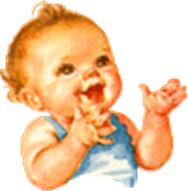